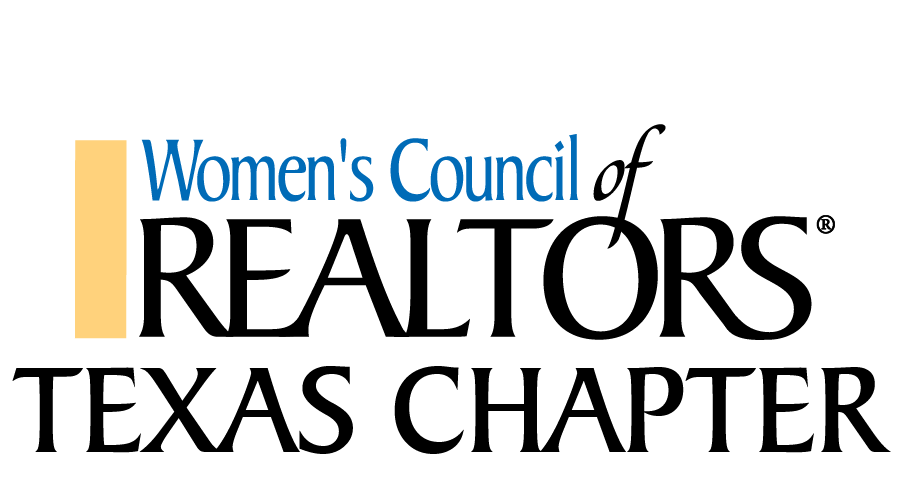 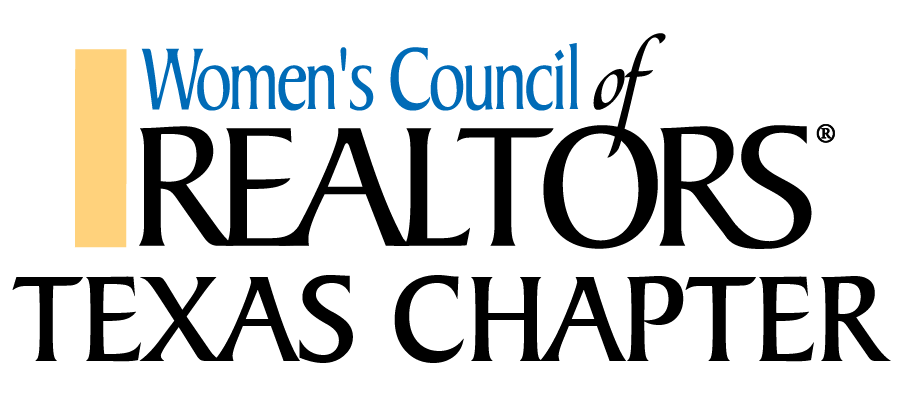 25-Chapters  Across  the State

Abilene			El Paso del Norte		Hill Country
Austin			Fort Bend County		Houston
Bay Area Houston		Golden Triangle		Lake Houston
Brazos Valley		Great Northwest		McAllen
Cameron County		Greater Tarrant County	Montgomery Country
Central Texas		Greater West Houston	San Antonio
Collin County		Heart of Texas		Southwest Dallas County
Dallas			Highland Lakes		Tyler
Dallas Metro East		Hill Country
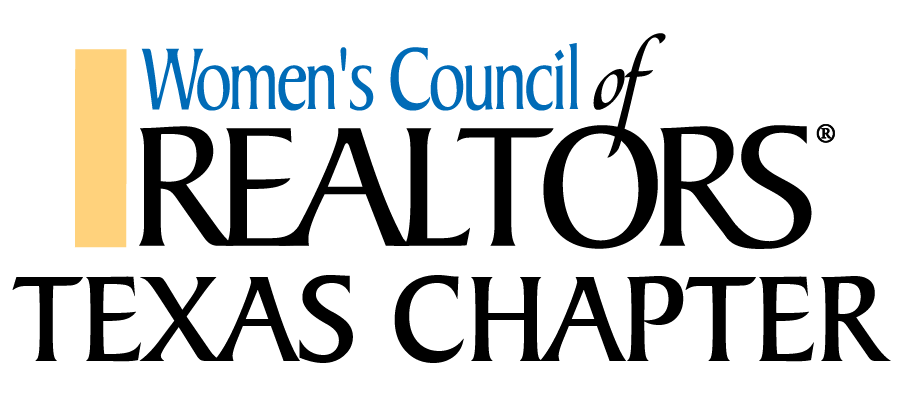 We have approximately  1600 Members  which includes REALTORS®, National Affiliates and Local Affiliates.  

National and Local Affiliate members consist of Mortgage Lenders, Real Estate Inspectors, Real Estate Appraisers, Real Estate Investors, Insurance Agents, Commercial Real Estate Agents, Builders, Educators, Title Companies, and more!
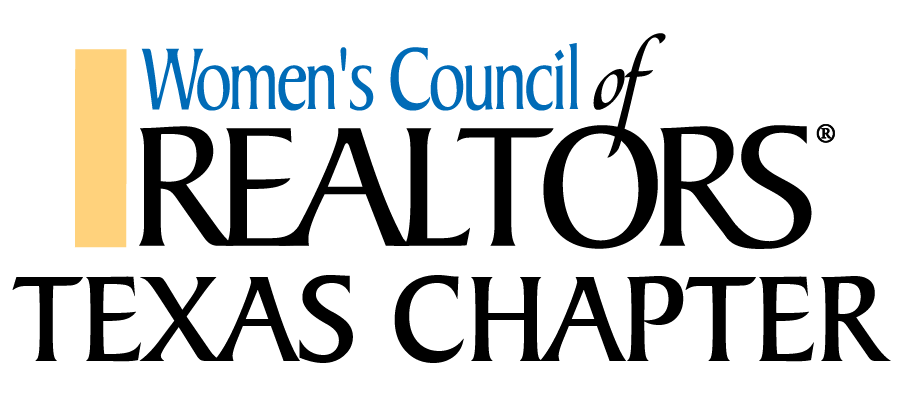 Average Income of  WCR REALTOR® members is $101,420;  compared to average income of non-WCR REALTOR® which is $47,700 per the National Association of REALTORS®

40% of our Members refer business to other WCR members every year

10% of our Members are Male
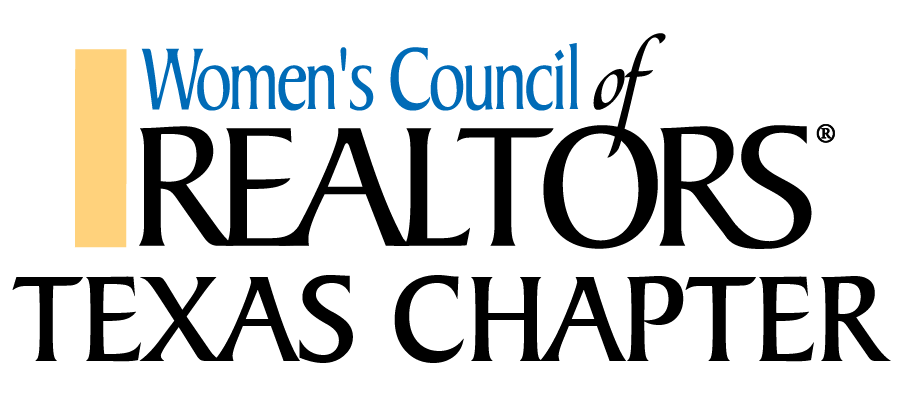 WCR National Information

We are the 12th largest United States Woman’s Organization. 
We have 240 local Chapters and 24-State Chapters around the Country, with the 3-largest states being Texas, Florida & California. 
Women’s Council is a network of Real Estate Professionals – which includes REALTORS® and National Affiliates – of over 10,000 current National Members – and many more Local Affiliate Members that aren’t counted in that total.
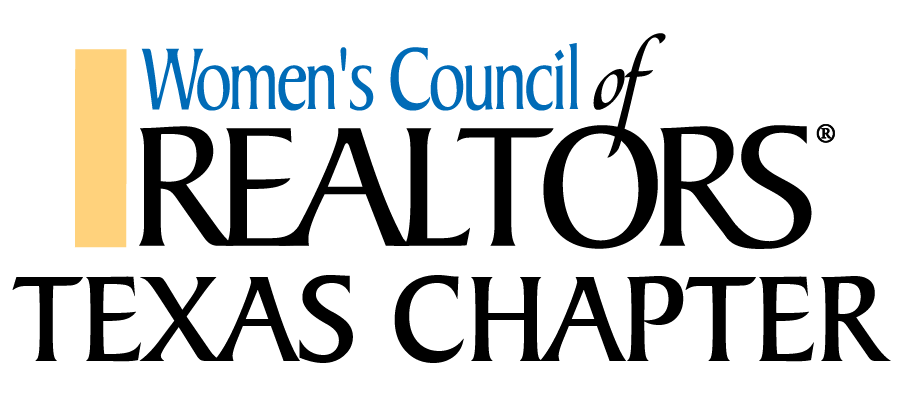 175 of our Women’s Council members are National Association of REALTORS® board Directors

304 of our members are on National Association of REALTORS® committees

123 of our members are 2014 local or state Association Presidents